Verkeersregels en –tekens
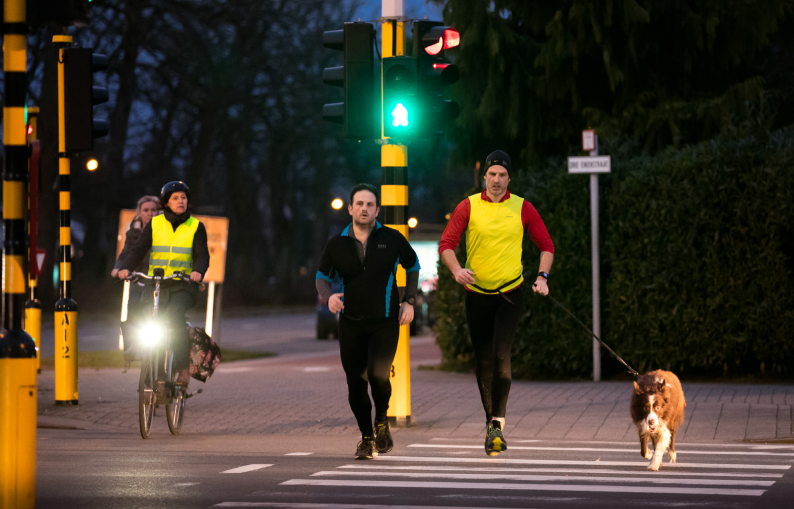 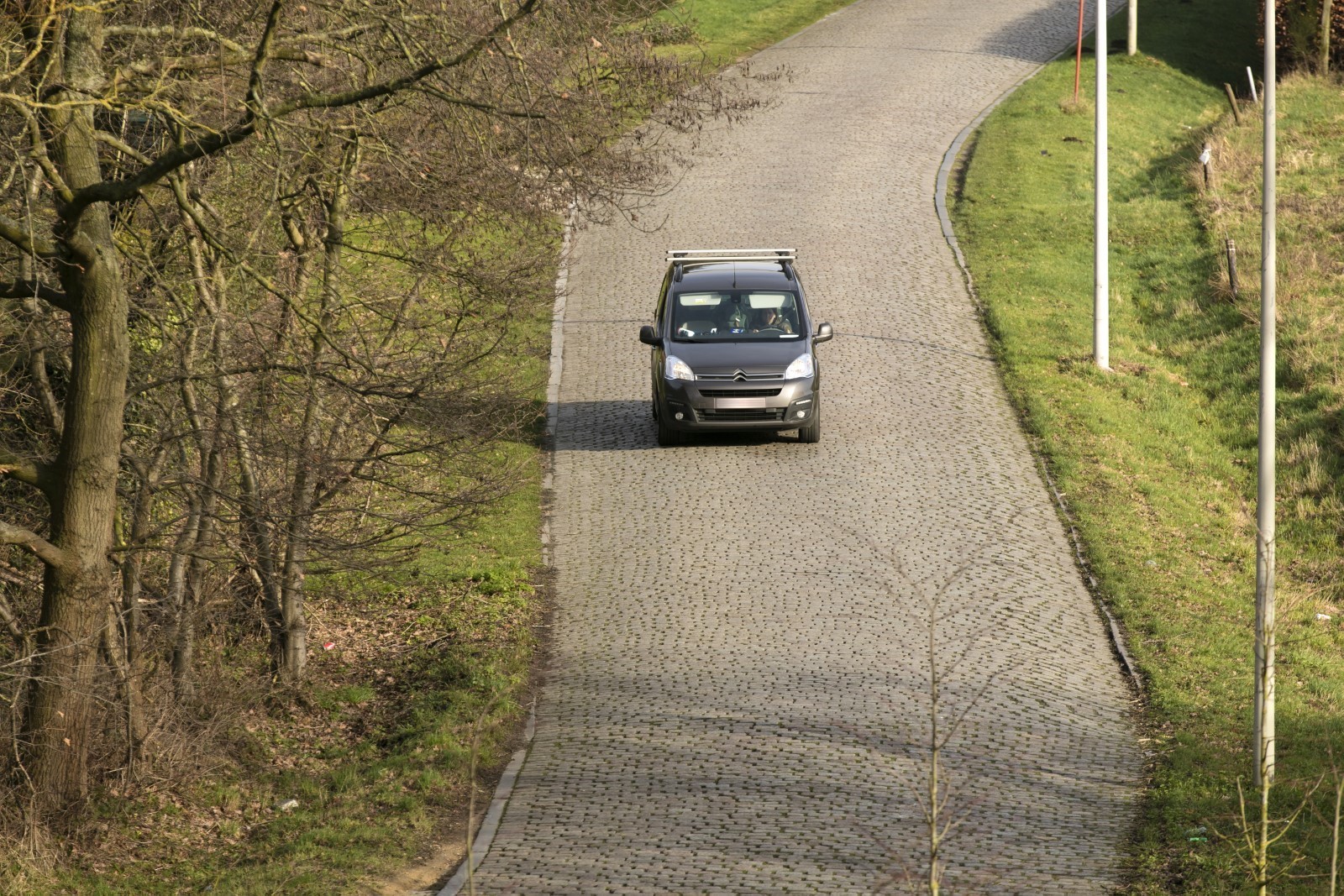 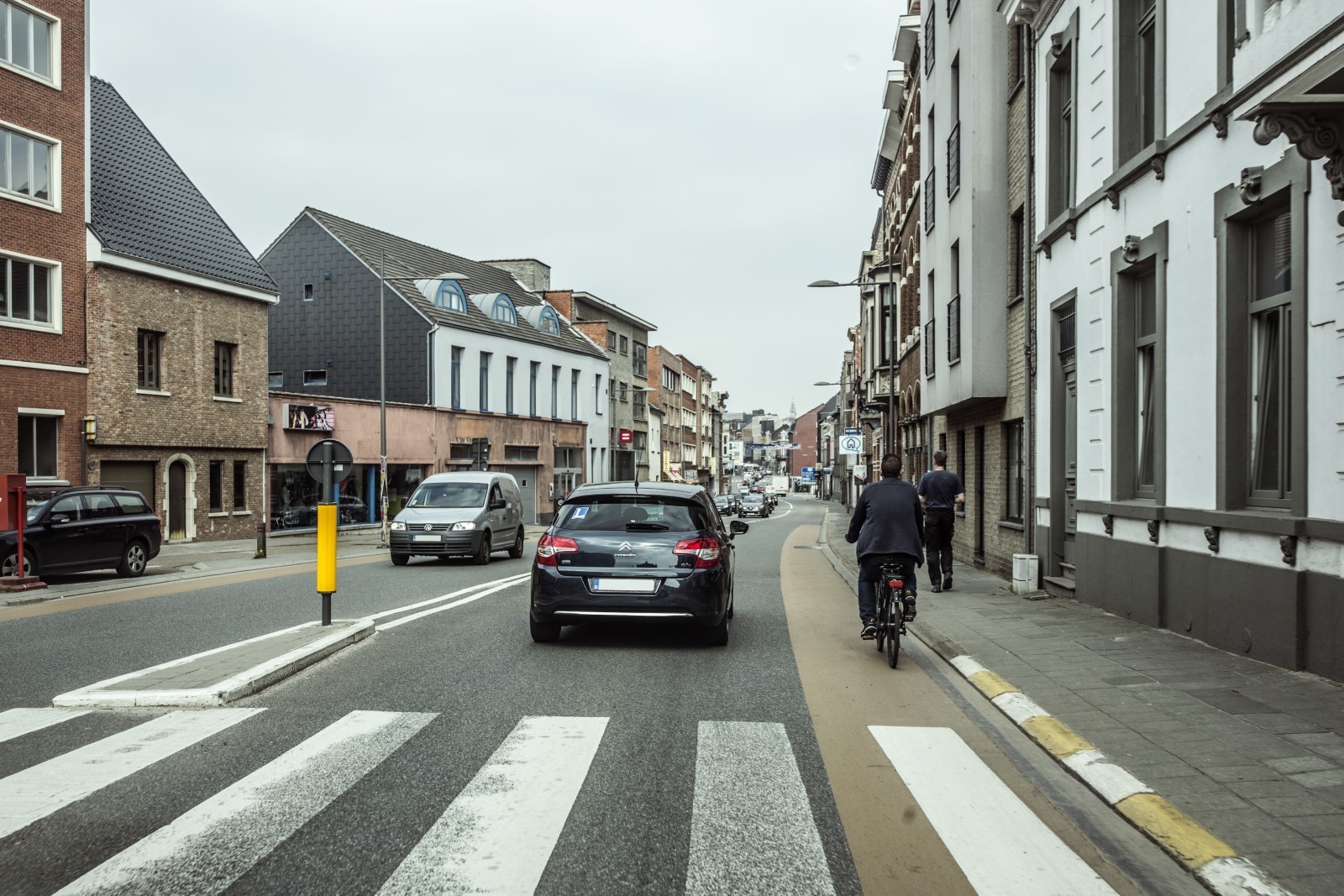 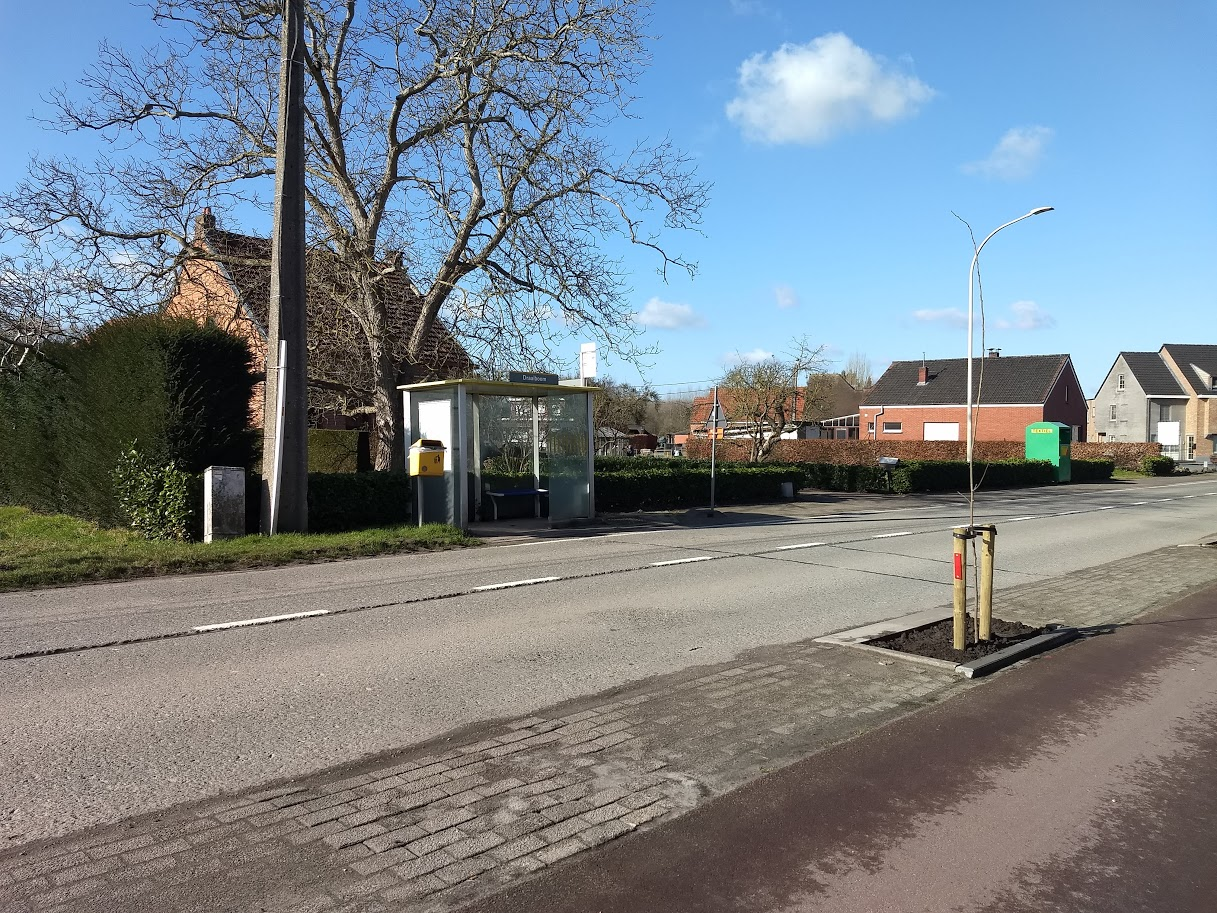 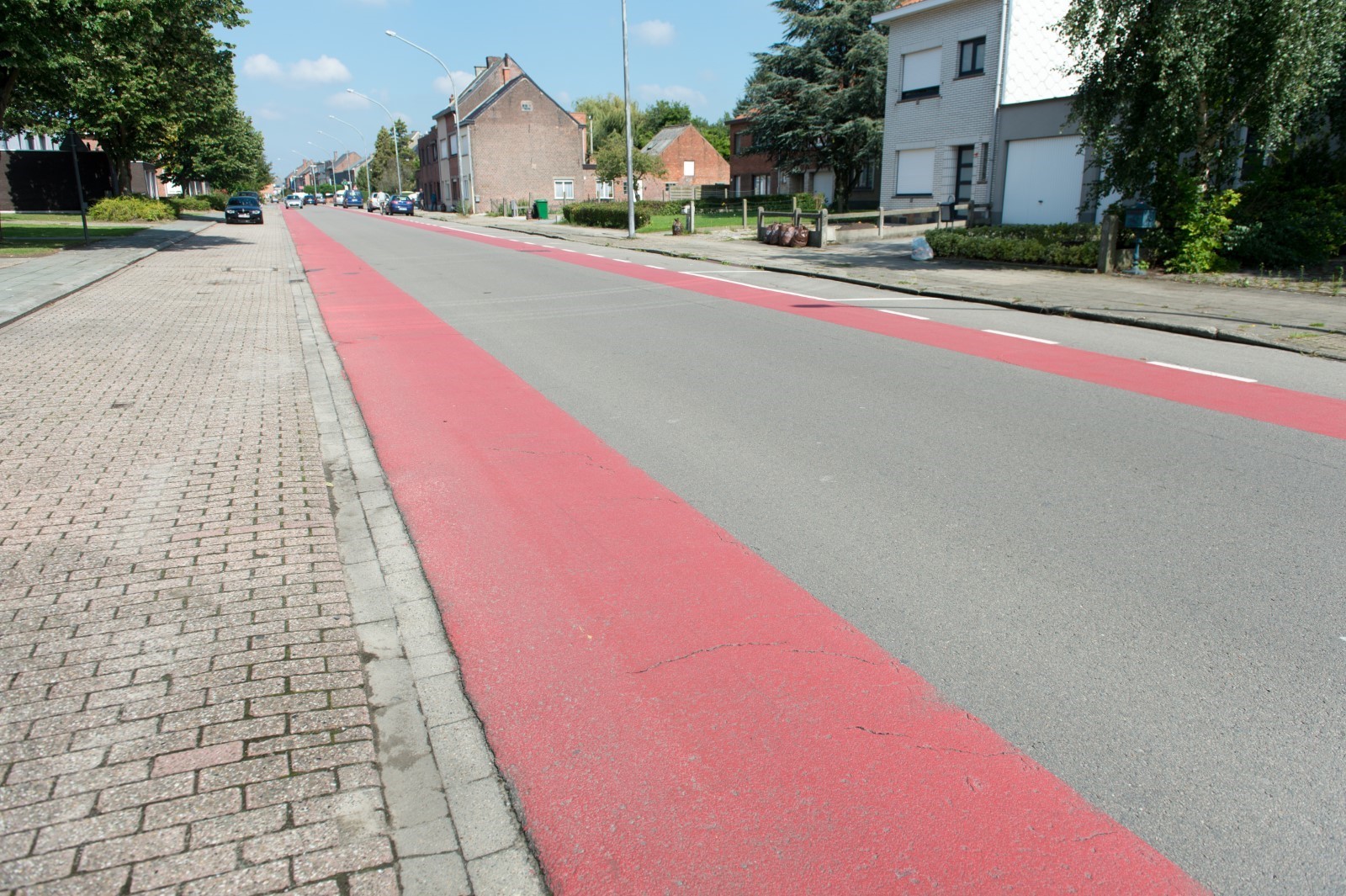 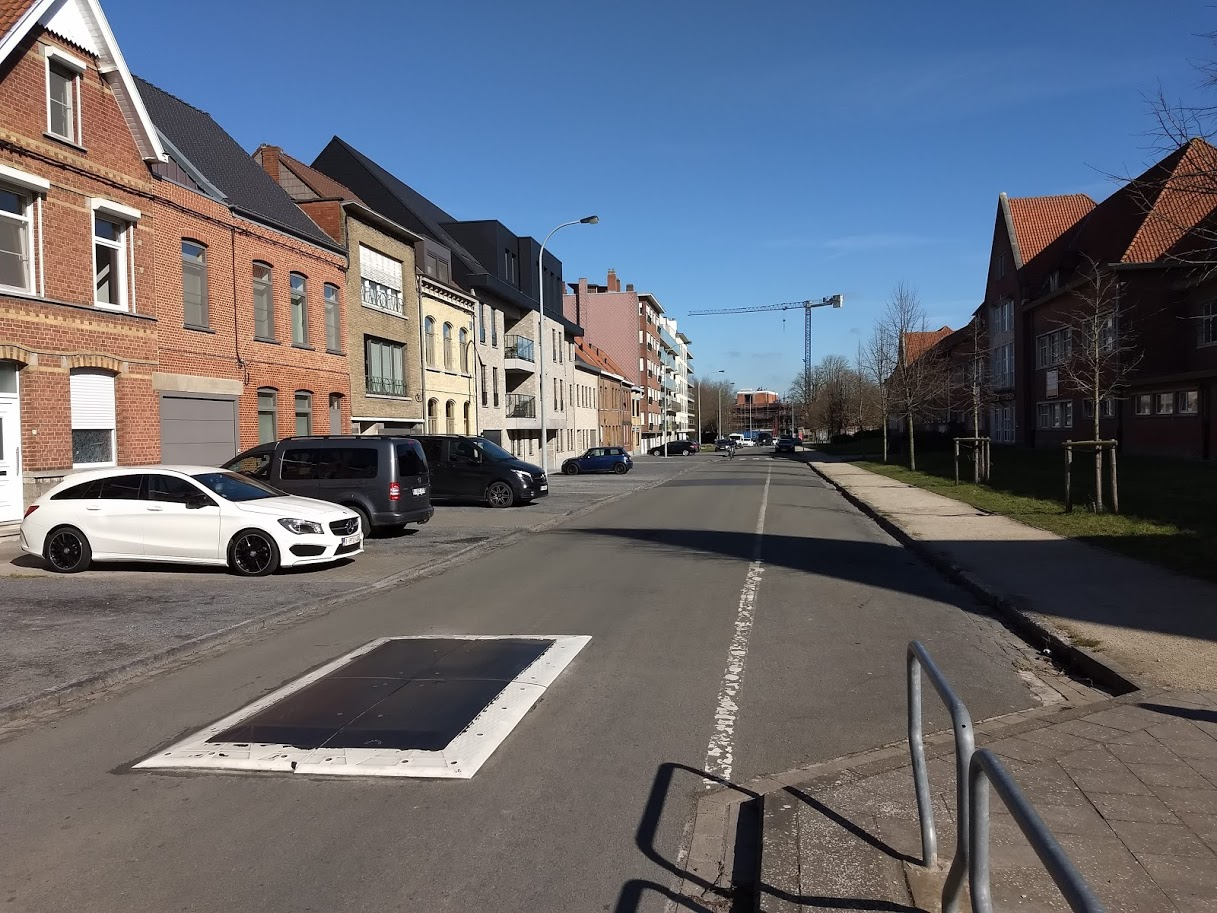 plaAts OP DE WEGoefening 1 en 2 werkblad
Waar stap je?
Waar stap je?
Waar stap je?
Waar stap je?
Waar FIETS je?
tot 10 jaar
Waar FIETS je?
tot 10 jaar
Waar FIETS je?
Waar FIETS je?
tot 10 jaar
Veilig gedrag oefening 4 werkblad
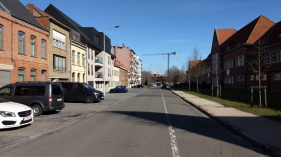